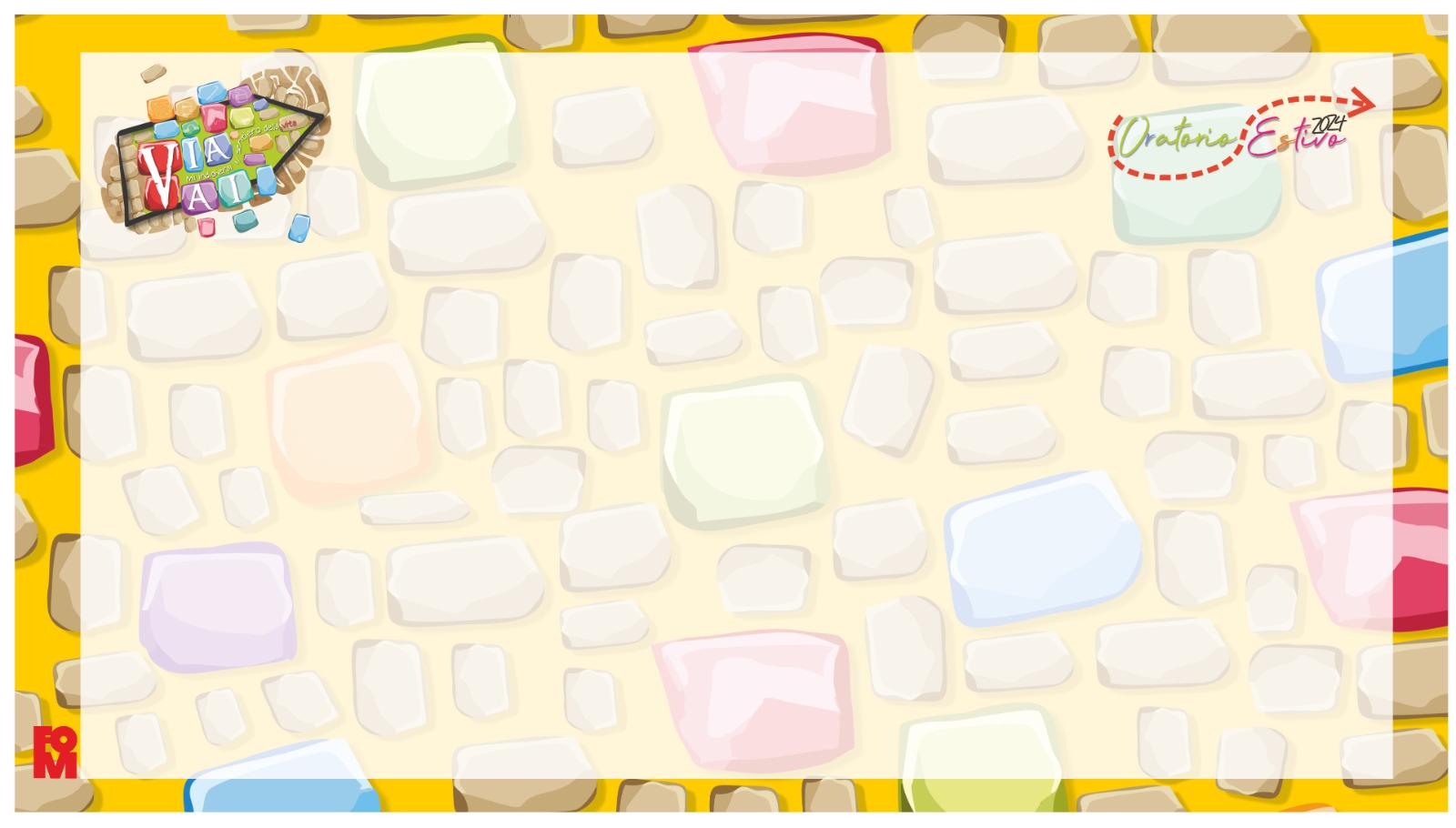 Preghiera ViaVai
Mi indicherai il sentiero della vita
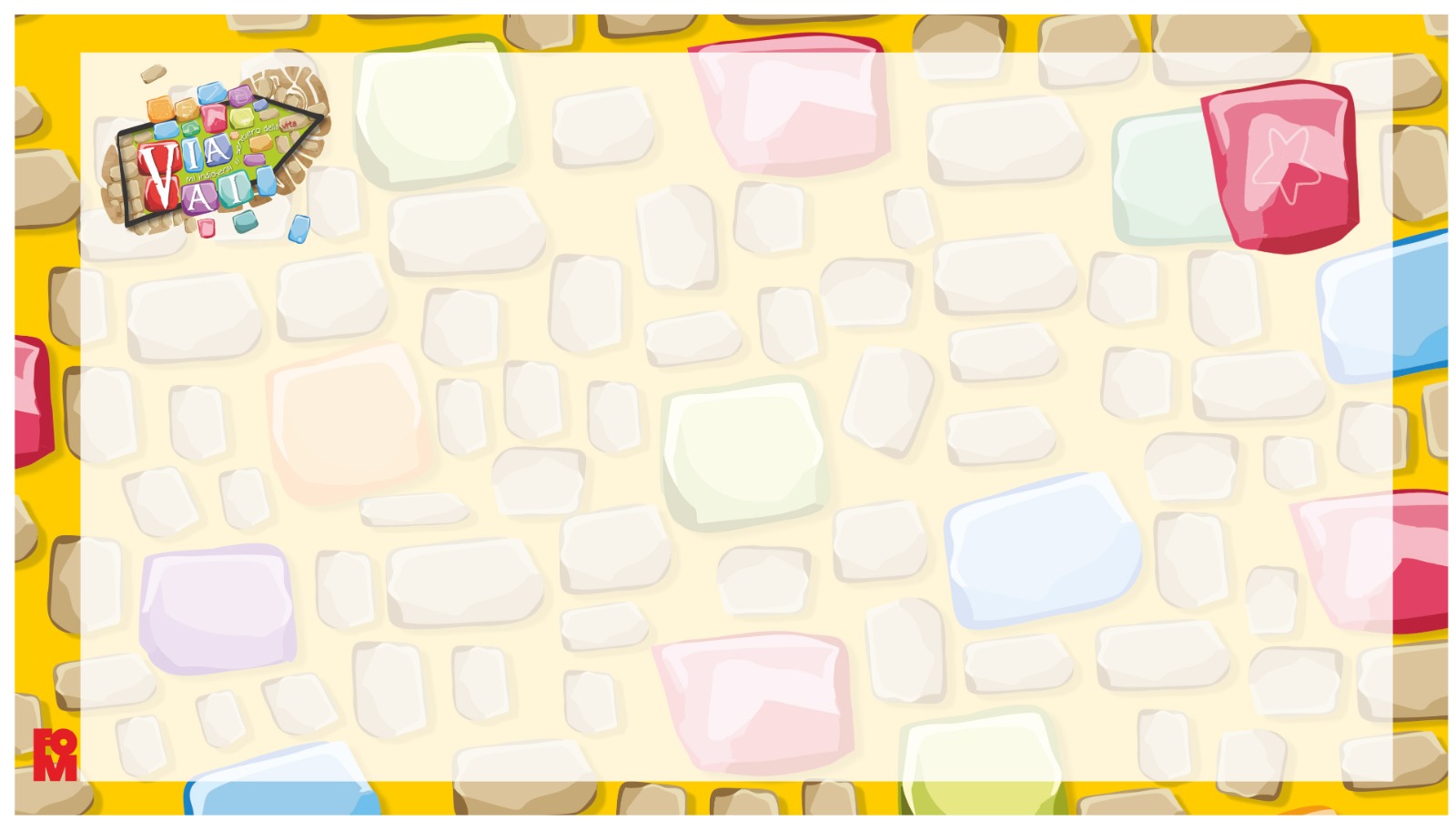 Decidere di non scappare
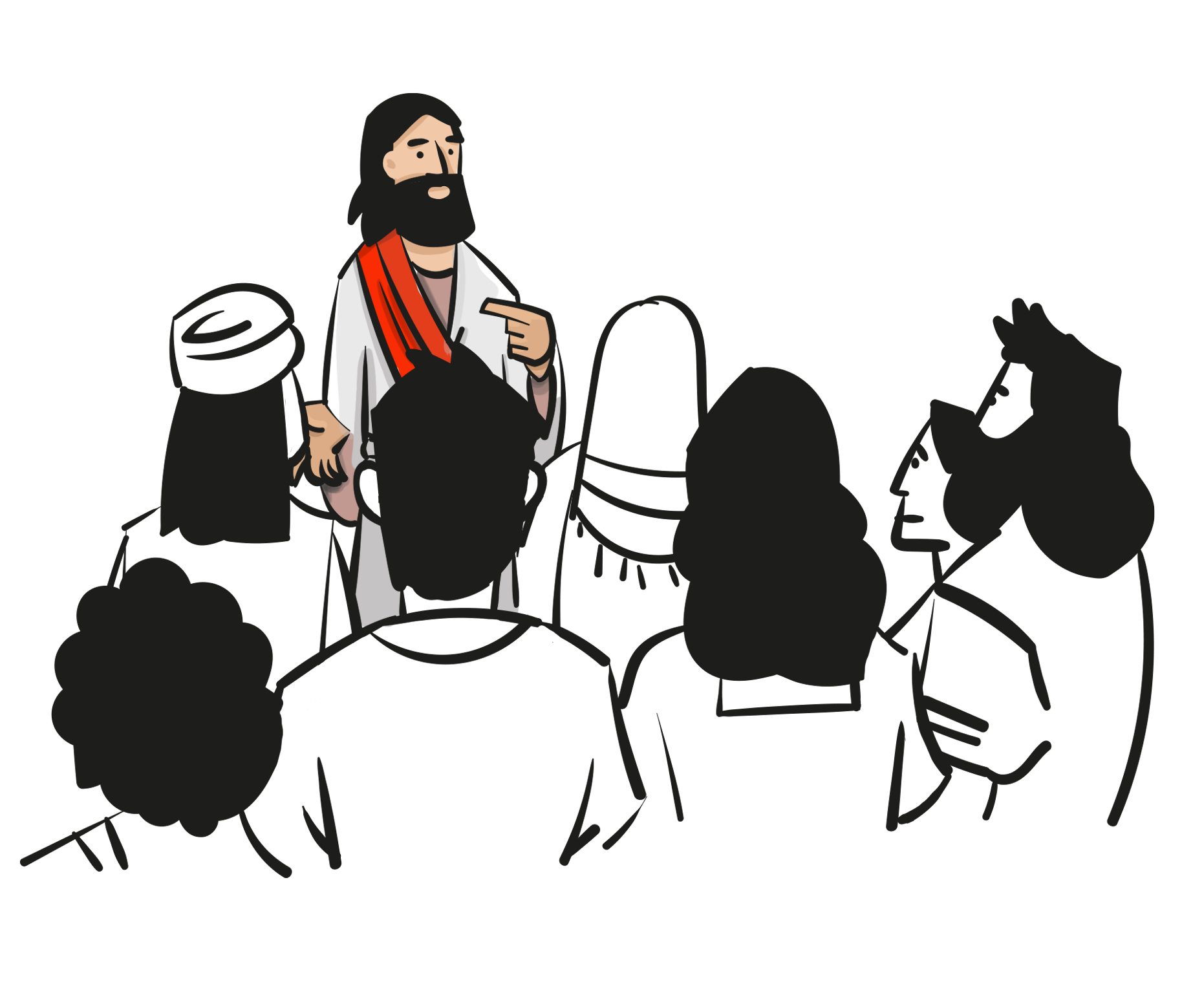 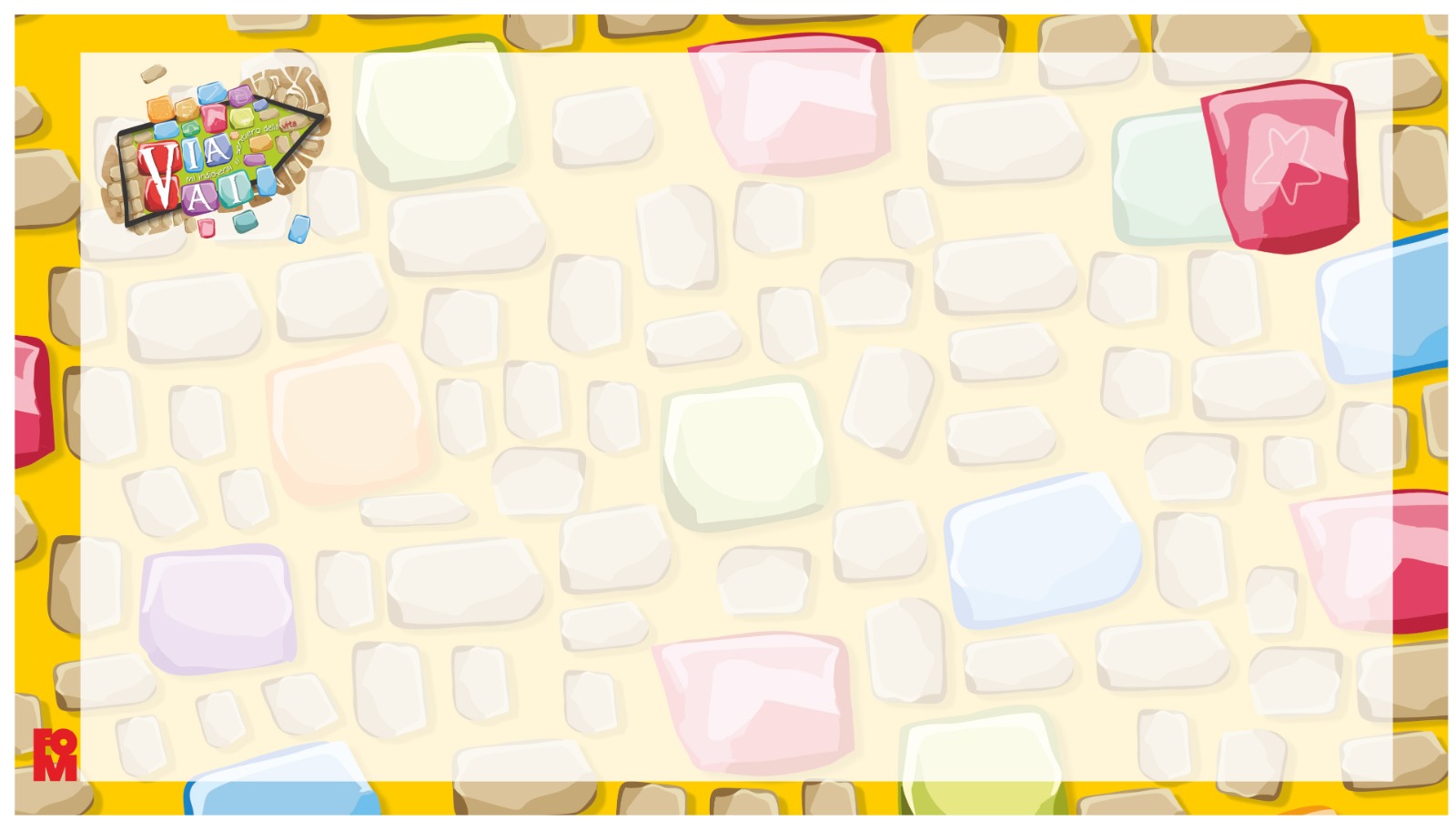 Entrare in preghiera
Viene accesa la settima candela posta sull’altare che identifica il passo del “decidere”. Si canta l’antifona:

Mi indicherai il sentiero della vita, gioia piena alla tua presenza.
Mi Indicherai il sentiero della vita, dolcezza senza fine alla tua destra.
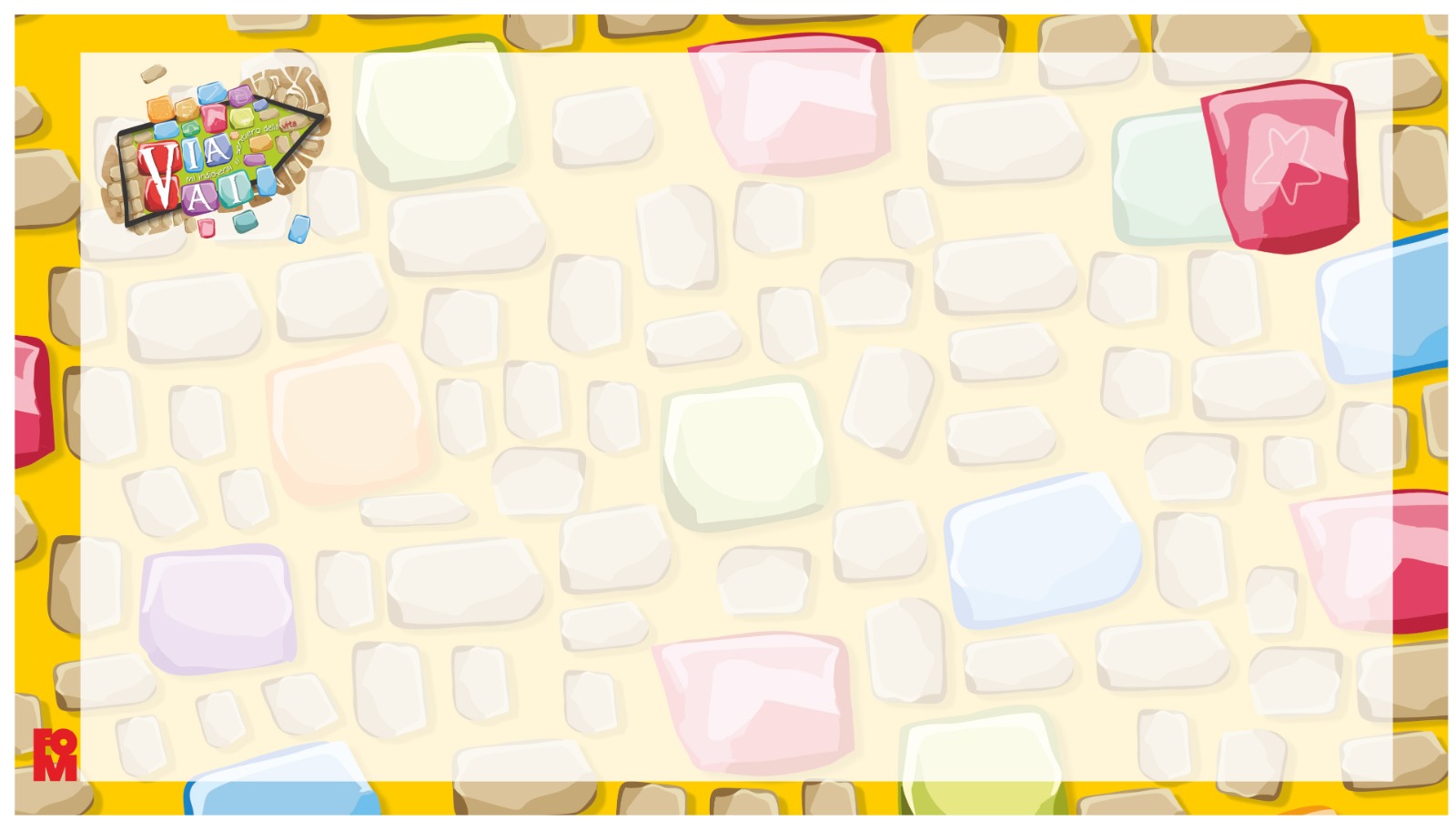 Entrare in preghiera
Invito alla preghiera
G. Nel nome del Padre…

L. Vogliamo imparare a decidere
T. scegliendo il bene.
L. Vogliamo imparare a decidere
T. senza paura.
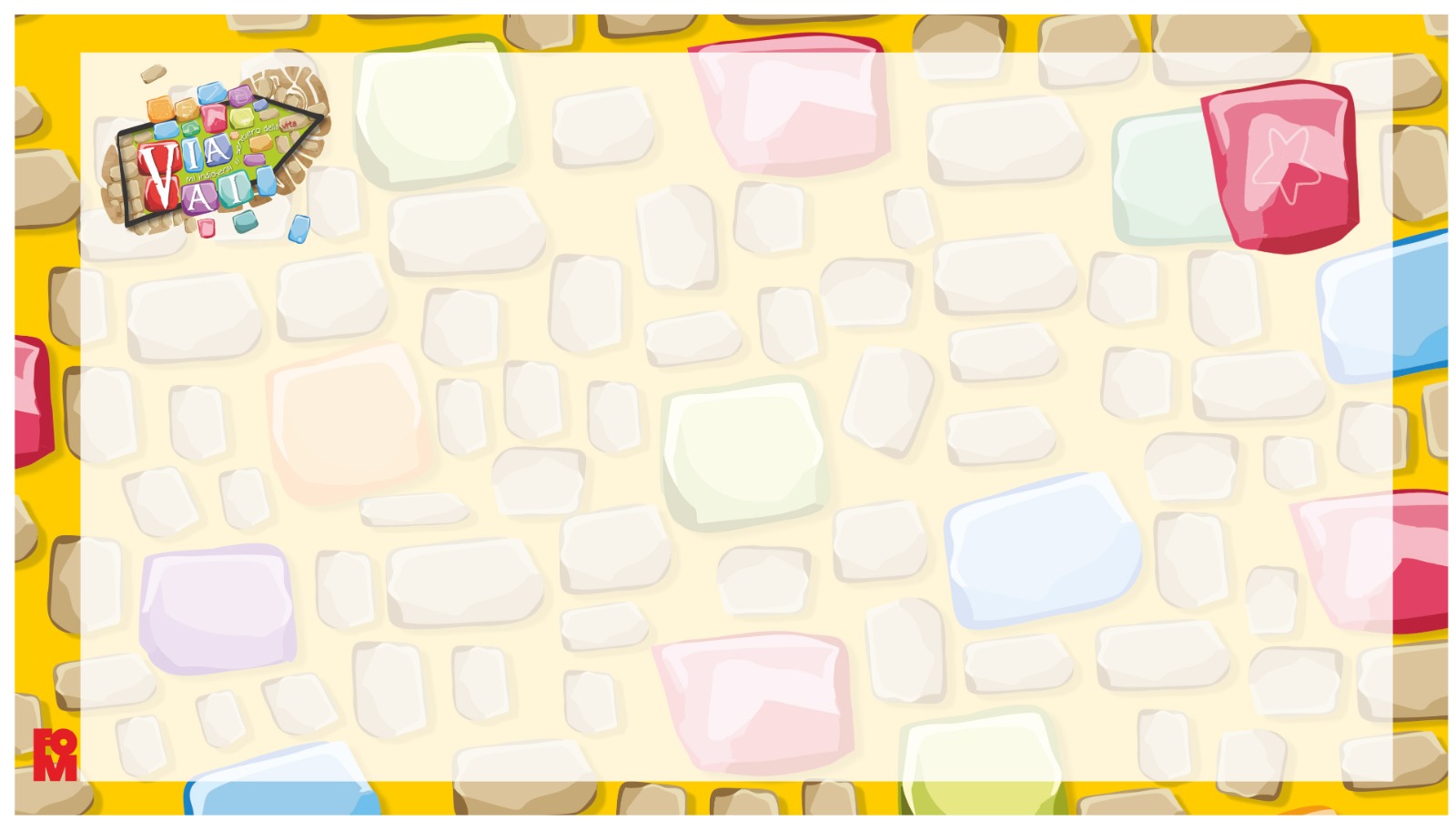 Parola di Dio
L. Ascoltiamo il Vangelo secondo Luca. (Lc 9,51-56)						T. La tua Parola ci renda simili a te, Signore.

In quel tempo. Mentre stavano compiendosi i giorni in cui sarebbe stato elevato in alto, il Signore Gesù prese la ferma decisione di mettersi in cammino verso Gerusalemme e mandò messaggeri davanti a sé. Questi si incamminarono ed entrarono in un villaggio di Samaritani per preparargli l'ingresso.
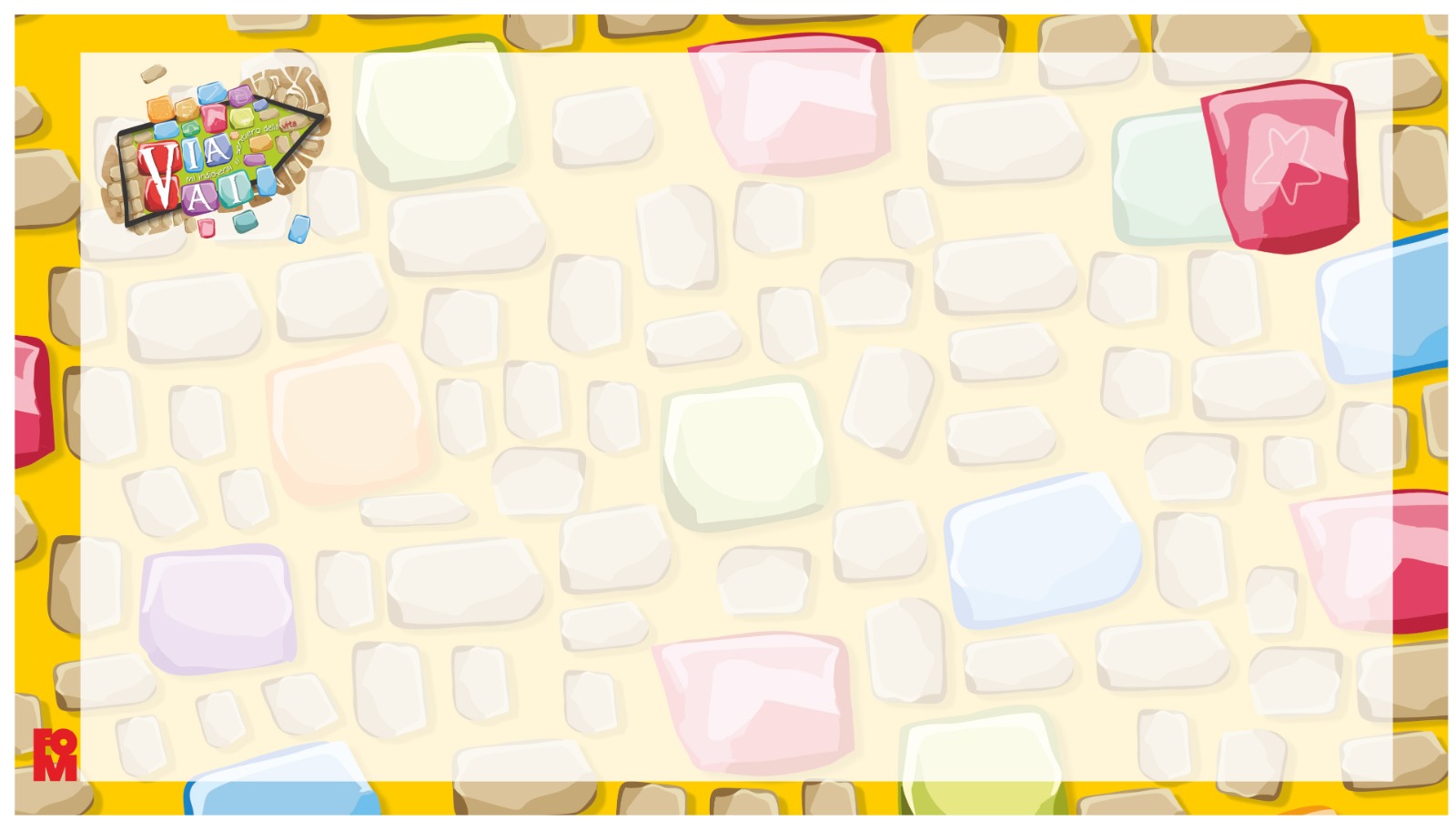 Parola di Dio
Ma essi non vollero riceverlo, perché era chiaramente in cammino verso Gerusalemme. Quando videro ciò, i discepoli Giacomo e Giovanni dissero: "Signore, vuoi che diciamo che scenda un fuoco dal cielo e li consumi?". Si voltò e li rimproverò. E si misero in cammino verso un altro villaggio.

Parola del Signore.
T. Lode a te, o Cristo.
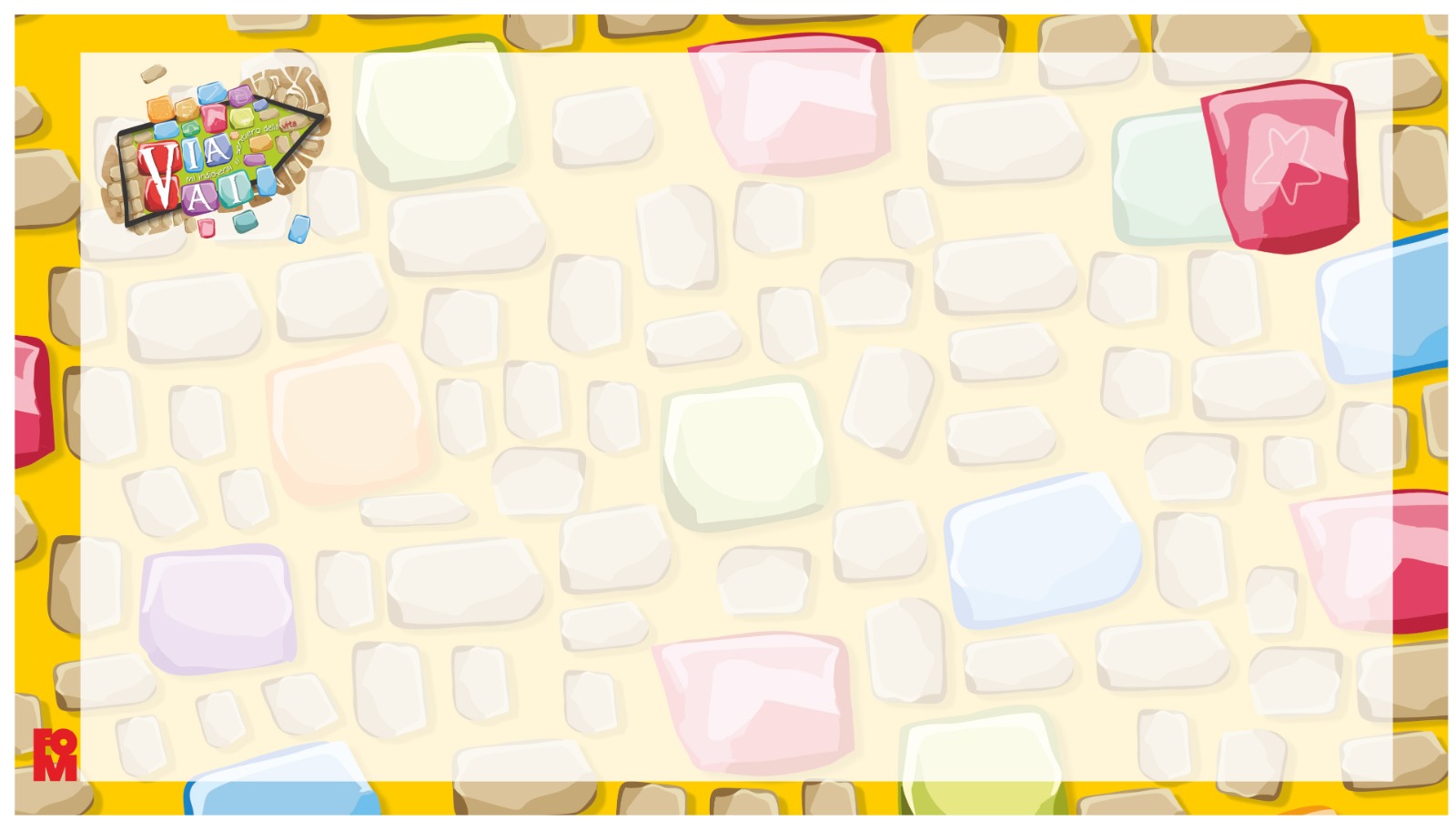 Intercessioni
Preghiamo insieme e diciamo: “Perdonaci, Signore”
- Per quando vorremmo scappare.
- Per quando scegliamo vie comode.
- Per quando imponiamo agli altri ciò che pensiamo sia giusto per loro.

Canto finale
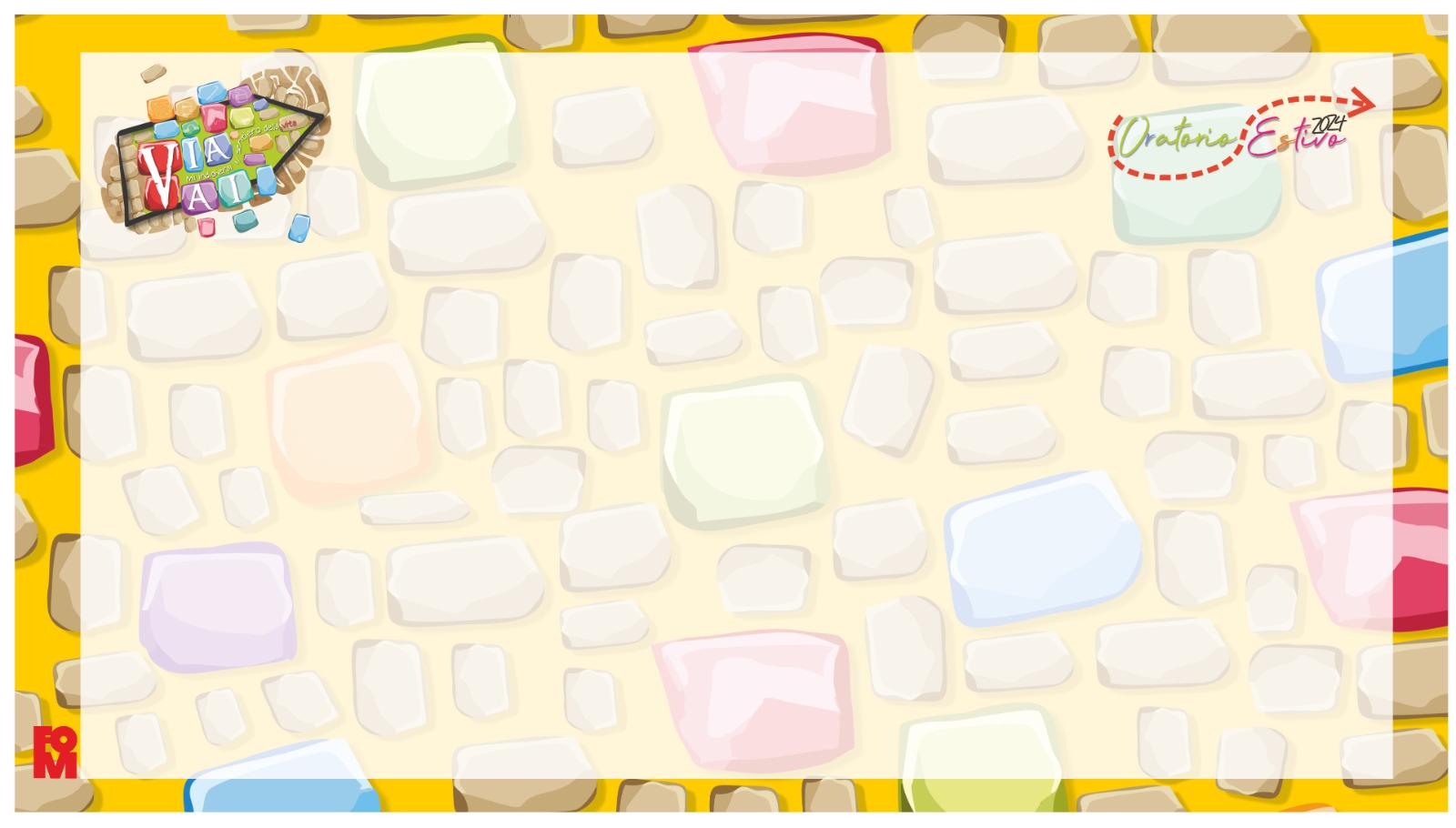 Canto finale